UIP 101:
Target Setting & Interim Measures
Session Outcomes
This video will answer the following questions:
What are Targets and Interim Measures?
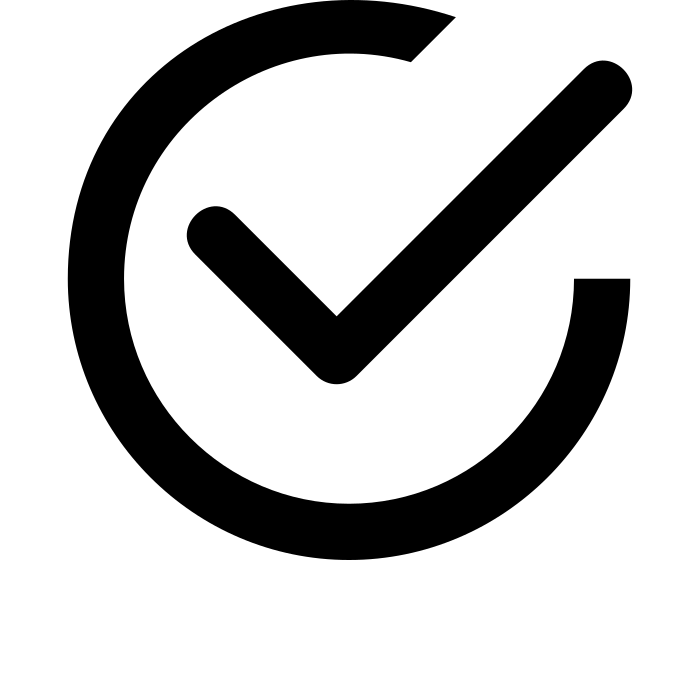 How do Targets and Interim Measures fit into the improvement planning process?
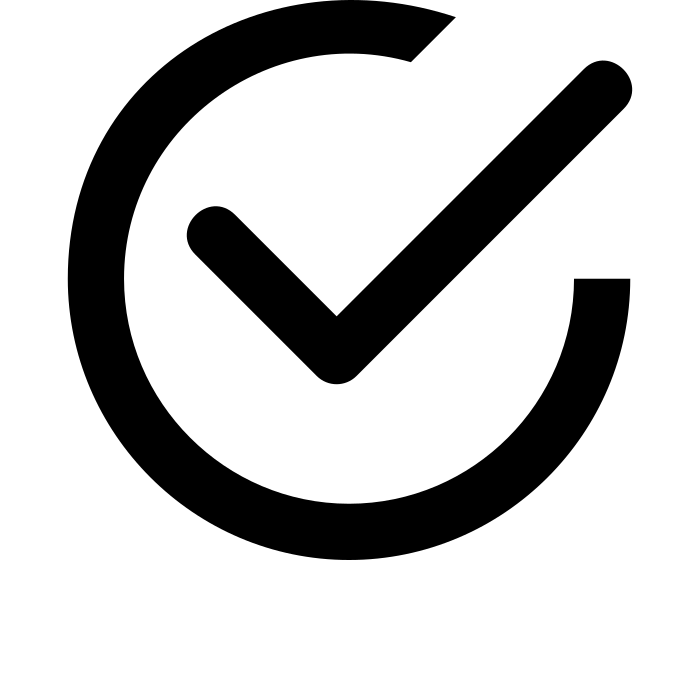 Where are we in the UIP Process?
Where are we going?
How will we get there?
2
Target 
Setting
3
Data
Analysis
1
Prepare to 
Plan
Where are we now?
Action 
Planning
Review   Current Performance
Describe Notable Trends
Prioritize Performance Challenges
Identify Root  Causes
Set Student Centered Targets
ID Major Strategies & Action Steps
Progress Monitoring
How will we know if we’re getting there?
Identify Interim Measures
Identify Implementation Benchmarks
4
What is Target Setting?
Target Setting is the process that tells us HOW MUCH we plan to improve each year over time.

Targets are established for each year over two years.
Targets should be directly aligned to the priority performance challenge.
The targets for associated interim measures should reflect a metric in common with the priority performance challenge.
‹#›
The Role of Target Setting in the UIP Process
The Target Setting process allows us to understand the impact of improvement strategies in addressing the identified priority performance challenge(s) over time. 

The monitoring of targets with interim measures allows us to determine if major improvement strategies are having a potential impact on priority performance challenges by addressing the identified root causes.
Interim Measures
What are interim measures?
Are measures that allow us to:

look at student outcomes relative to our established targets.

Measure how student performance outcomes are changing.

Tell us whether our strategy is effective.
[Speaker Notes: Implementation Benchmarks can sometimes be confused for two other elements of the improvement planning process—Interim Measures and Action Steps—but they differ from each in crucial ways. 

Implementation Benchmarks look at adult actions and systems, and they measure how these actions and systems are changing over the course of the year.  Interim Measures specifically look at student outcomes, and measure how student performance is changing over the course of the year. 

Unlike Implementation Benchmarks and Interim Measures, Action Steps do not “measure” anything; rather, they pace out and detail the specific tasks or actions that will be needed to implement the strategy.]
Examples of Targets
Targets define desired student outcomes for two school years and align directly to the priority performance challenges.  For instance, if a Priority Performance Challenge is
CMAS English Growth and Status are below state and district average (25 MGP and mean scale score of 729, respectively).
Then the annual targets might be
Common Misconceptions
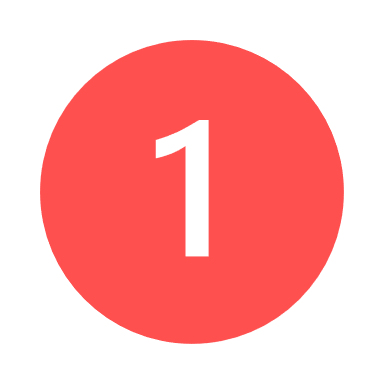 The target setting process should be limited to state assessment data 
Both state and local data can be used for target setting.  This includes non-assessment data (e.g., attendance). 

Target setting is limited to the school level 
Targets should be established in relation to the groups identified by your priority performance challenges.  So, the inclusion of disaggregated targets is encouraged (e.g., FRL, ELL, achievement level).

Using the same target is appropriate for all monitored outcomes.
Improvement strategies impact assessment outcomes differentially with annual results impacted by fidelity of implementation.  

Growth on state assessments is incremental
Student growth percentiles on state assessments are determined using a normative approach.  So, growth targets are better defined in relation to state defined expectations.
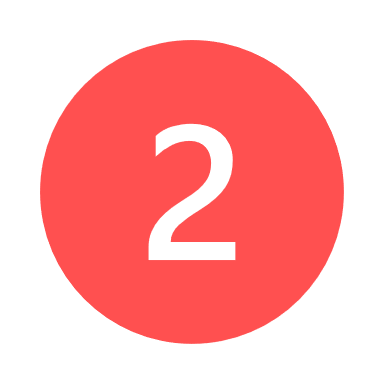 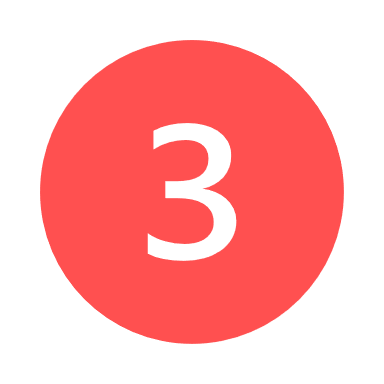 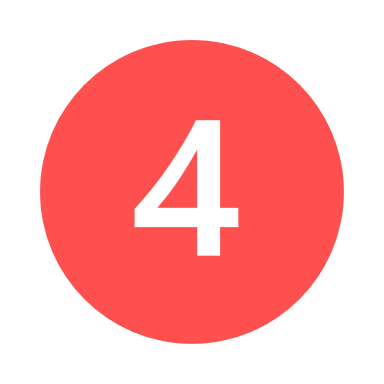 Why Target Setting Matters
The Target Setting process provides us with feedback on the impact of our improvement strategies.  This includes:

Allowing us to measure progress while providing a signal for a need to adjust our strategies. 

Allowing us to determine if our strategy is working for all students and/or certain groups of students.

Creating an an opportunity for collective investment in understanding and celebrating the progress of students.
Thank you for your time!

Email any questions to
uiphelp@cde.state.co.us
‹#›
[Speaker Notes: Thank you for your time today. If you have any questions, please email uiphelp@cde.state.co.us]